Задания для подготовки к контрольной работе по математике2 класс «Школа России»
Иванова Марина Владимировна
учитель начальных классов 
ГБОУ СОШ №280 имени М.Ю.Лермонтова
Внимательно запиши 
примеры и реши их!
10+6-3=
15-10-3=
23-20=
60+7=
50+5=
13-7=
18-9=
6+4+5=
11+4-7=
33-3-30=
Прочитай задачу, 
сделай к ней краткую 
запись и реши!
Наташа купила 12 
тетрадей в клетку , 
а в линейку на 6
 тетрадей меньше. 
Сколько всего тетрадей 
купила Наташа?
Начерти один отрезок
 5 см, а второй на 2 см 
меньше.
Сравни:
3см   *  3мм
4м     *  14см
50см  *  5 дм
12мм  * 2см
19дм  *  1дм 9см
Оцени свою работу:
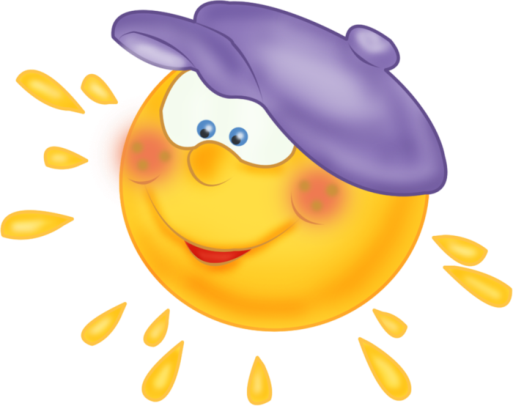 Молодцы!